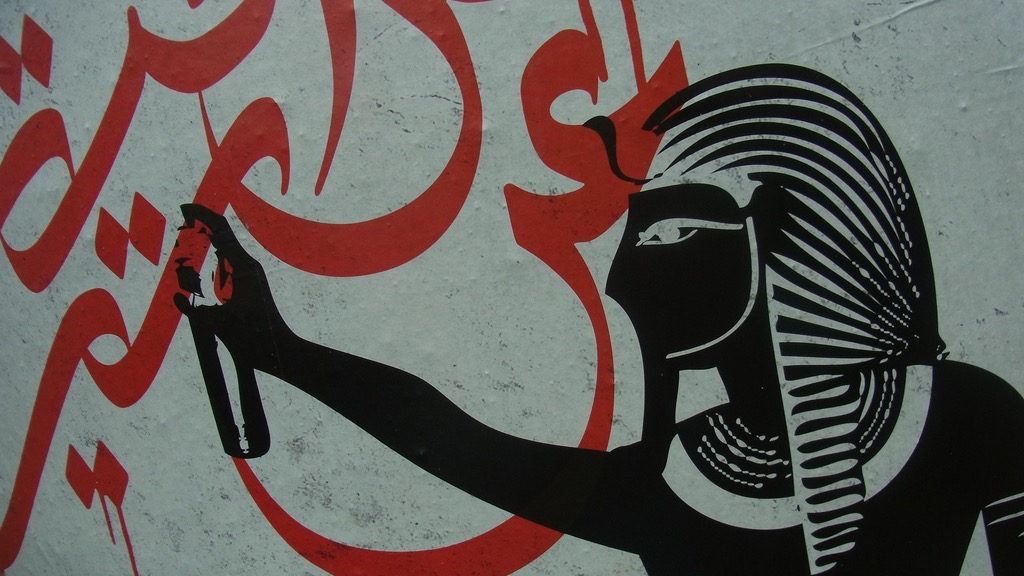 Major Themes in Contemporary Middle East
LECTURE 6.
ISRAELI – PALESTINIAN CONFLICT
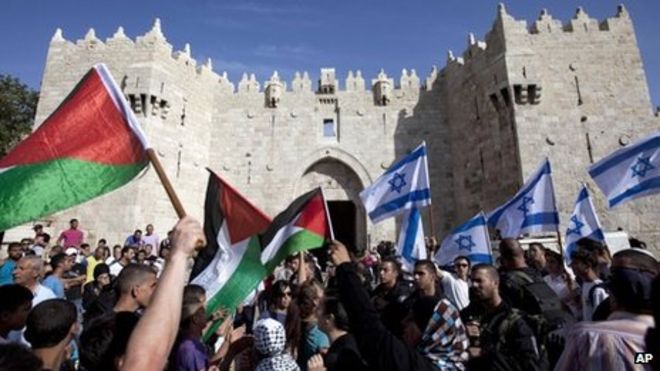 Israel & Palestine
Israel & Palestine
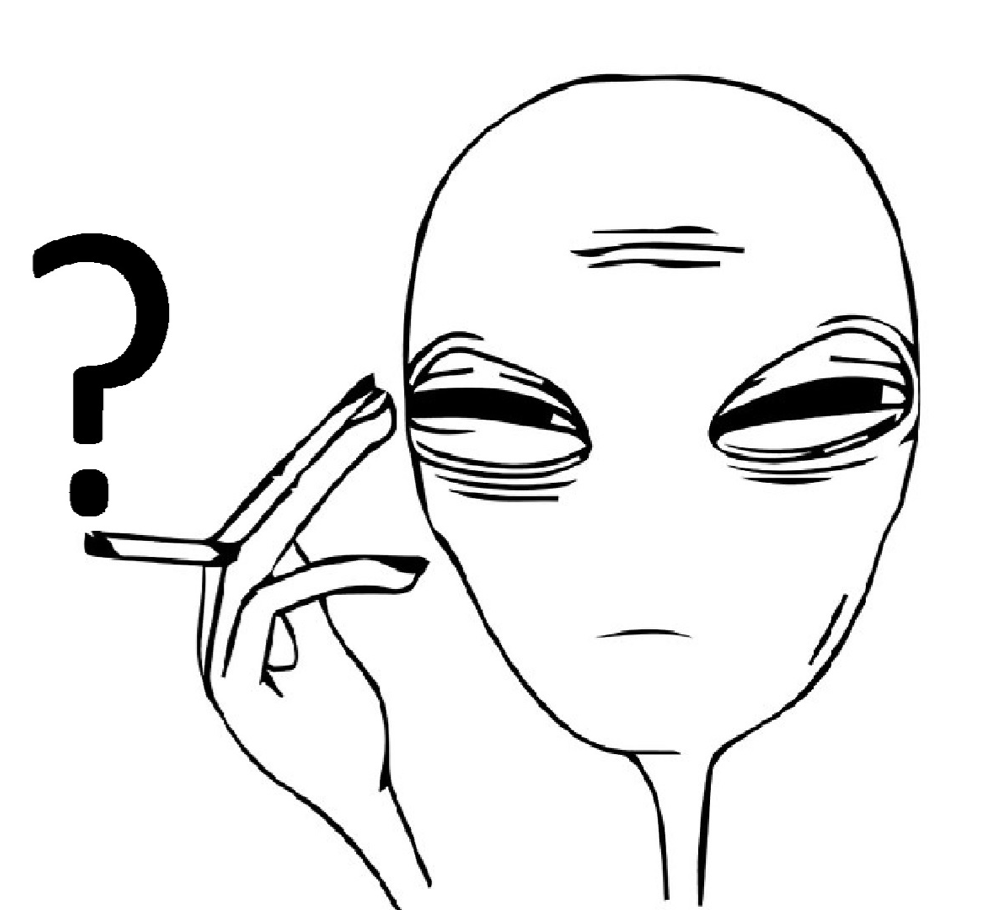 Explain to an alien the Israeli-Palestinian issue in ONE SENTENCE?

Now write down what it is about in ONE WORD…
Israel & Palestine
Religion
Nationalism
Ideology
Colonialism
Recognition
Resources
Demographics
Refugees
Outside powers

…above all:

LAND
Explain to an alien the Israeli-Palestinian issue in ONE SENTENCE?

Now write down what it is about in ONE WORD…
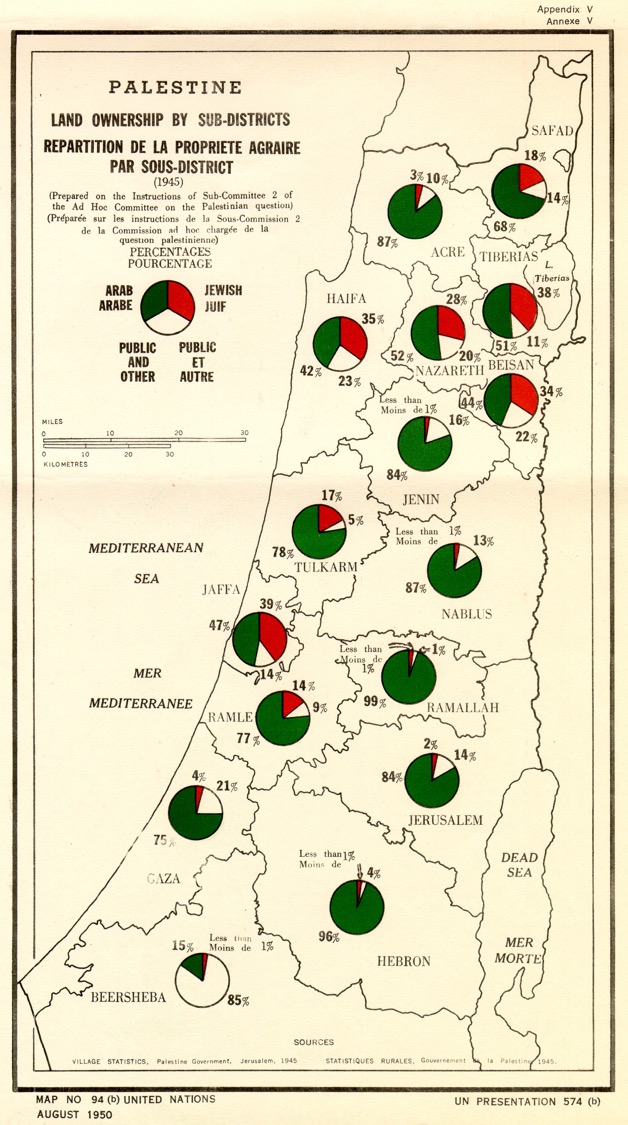 A Land Dispute
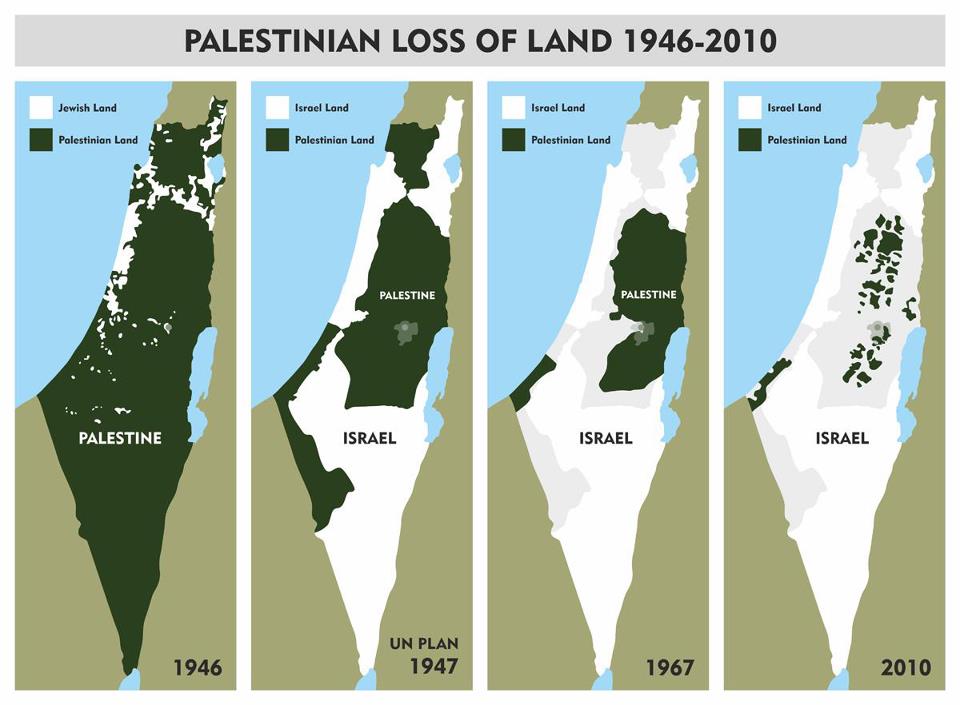 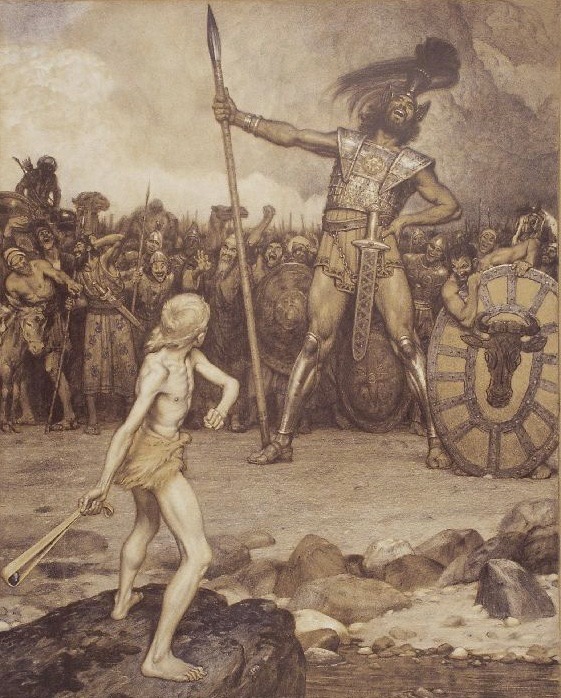 A Clash of Narratives
Who is David, who is Goliath?
Pre- and post-1967 narratives

Orientalism
Lewis vs Said
“David and Goliath”
Osman Schindler (1888)
Israel & Palestine
What are the proposed solutions?

Two state solution
One state solution?
Status Quo…
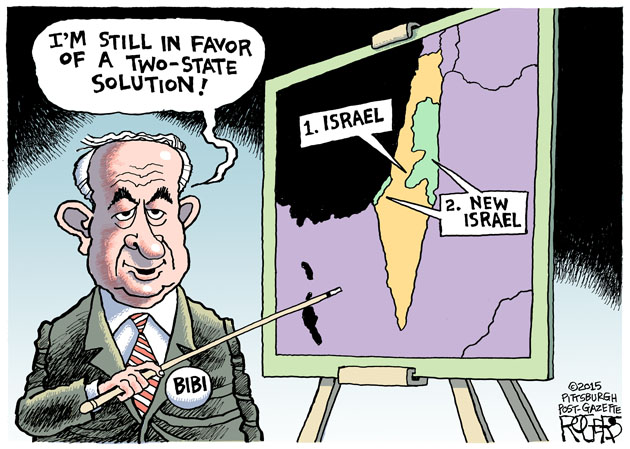 The Israeli Trilemma
Jewish
state
Status Quo
“Apartheid State”
Two State Solution
Control over all Land
Democracy
One State Solution
SECULAR 									 RELIGIOUS
Arab (Palestinian) fragmentation
SECULAR 									 RELIGIOUS
Actors & Ideologies
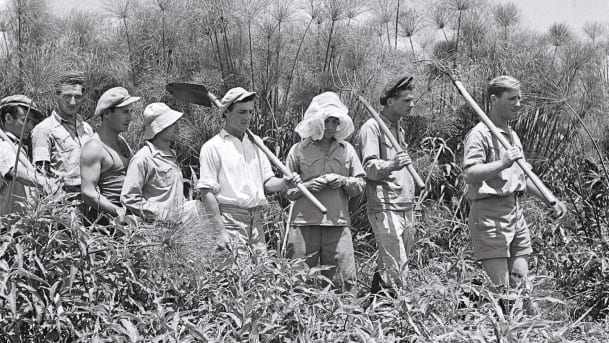 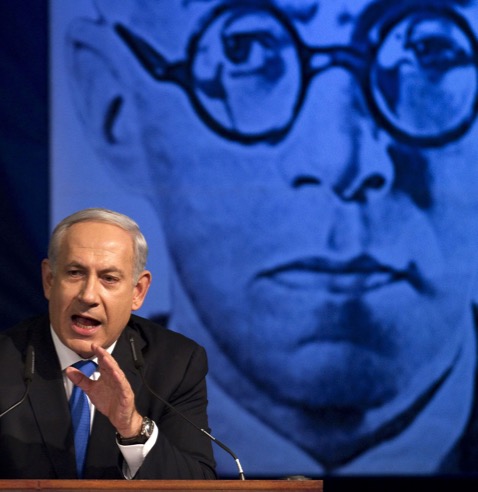 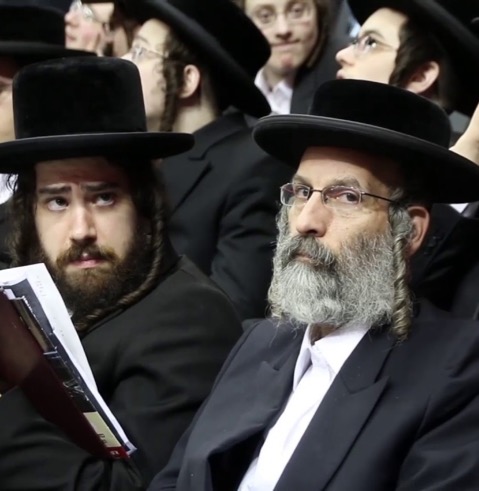 Actors & Ideologies
SECULAR 									 RELIGIOUS
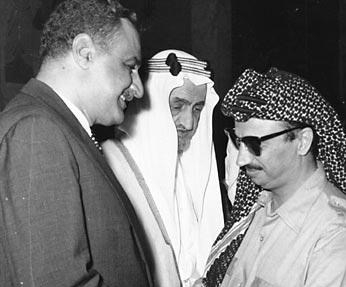 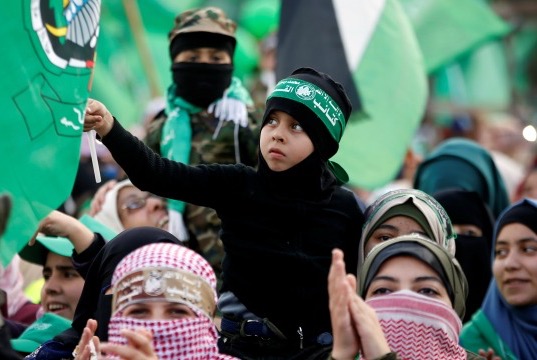 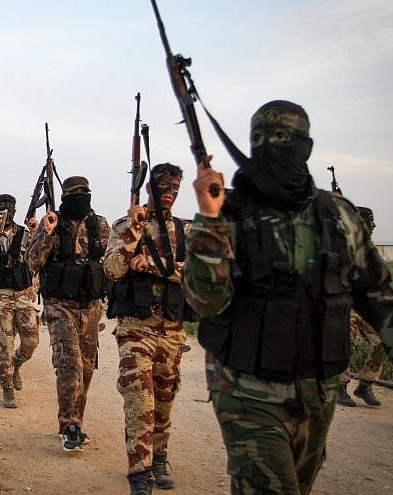 Actors & Ideologies
SECULAR 									 RELIGIOUS
1967 Six Day War
Why is the Six Day War such an important turning point?
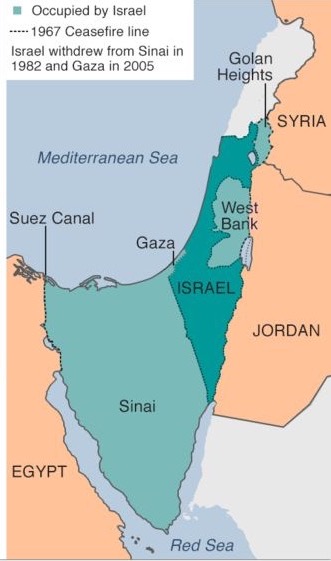 UN Resolution 242
Security Council Resolution drafted by the British in the aftermath of the Six Day War

Establishes the “Land for Peace” formula that forms the basis of future negotiations
Egypt (1978)
Jordan (1994)
PLO (1993, 1995)

Ambiguous wording:
“(i) Withdrawal of Israeli armed forces from territories occupied in the recent conflict;”
Not “from the territories” or “from all territories”
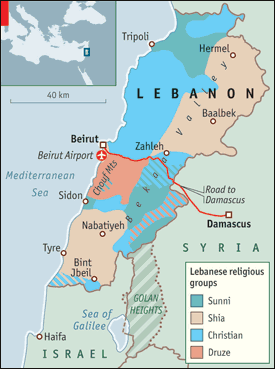 Lebanese Civil War(1975 - 1990)
Lebanon a microcosm of the Middle East
Ethnic and religious diversity, cause of instability in a nation-state framework
Under French mandate: Minority Christian Maronites empowered, majority Shias disempowered
Today: Communitarian democracy

President: Maronite Christian
Prime Minister: Sunni Muslim
Speaker of Parliament: Shia Muslim
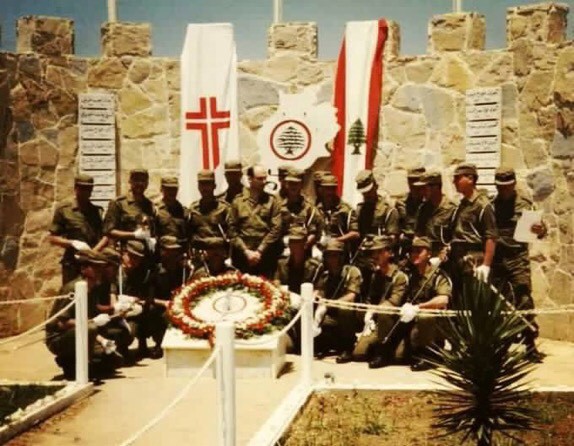 Lebanese Civil War(1975 - 1990)
Phalangist militias
PLO’s relocation from Jordan and presence of Palestinian refugees source of instability

Creation of Maronite militias (Phalange Party) in alliance with Israel against PLO
Maronite leader Bashir Gemayel’s presidential ambitions
Israeli desire to curb PLO influence in West Bank

Massacres at Sabra & Shatila refugee camps (1982)
Israel occupies South Lebanon (1985 – 2000)
Hizbullah est. in response to occupation (1985)
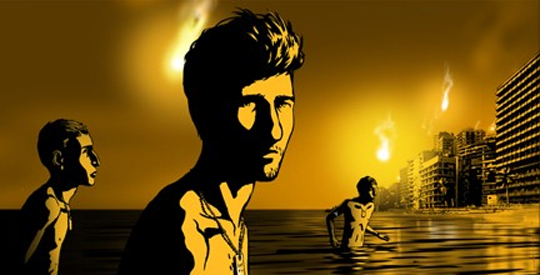 Waltz with Bashir (2008)
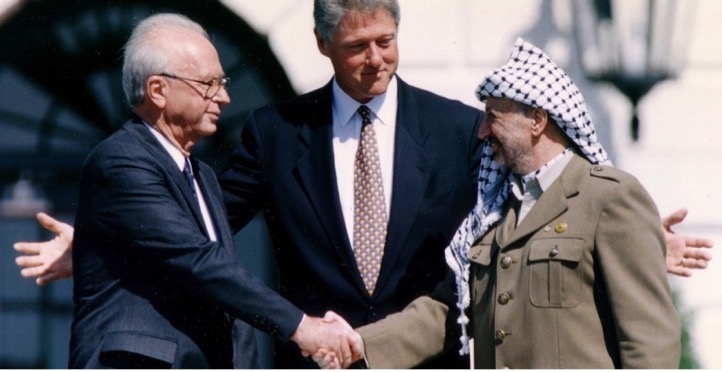 Oslo Accords(1990 - 2000)
Rabin, Clinton & Arafat (1993)
Why now?
What’s on the table?
What happened?
Why did they collapse?
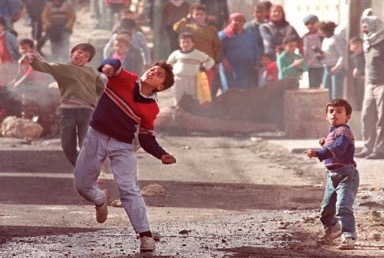 First Palestinian Intifada
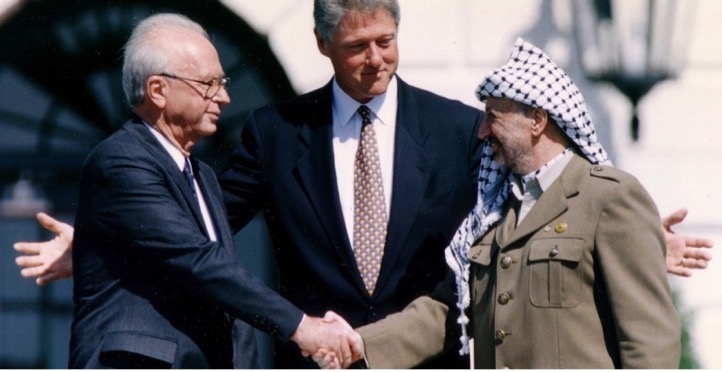 Oslo Accords(1990 - 2000)
Rabin, Clinton & Arafat (1993)
Why now?
End of the Cold War
Arab, Israeli cooperation w/ US against Saddam Hussein in 1990
Madrid Conference 1991
The First Palestinian Intifada (1987 – 1993)
Uprising or “Shuddering”
https://www.youtube.com/watch?v=xTZTY_1y2w8 
Return of Labor (Rabin & Peres) in 1992
“Demographic time bomb” 
Two State Solution
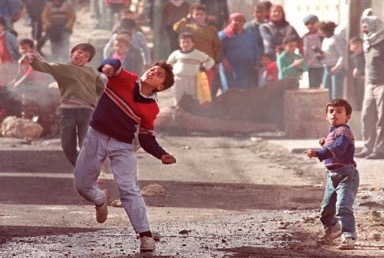 First Palestinian Intifada
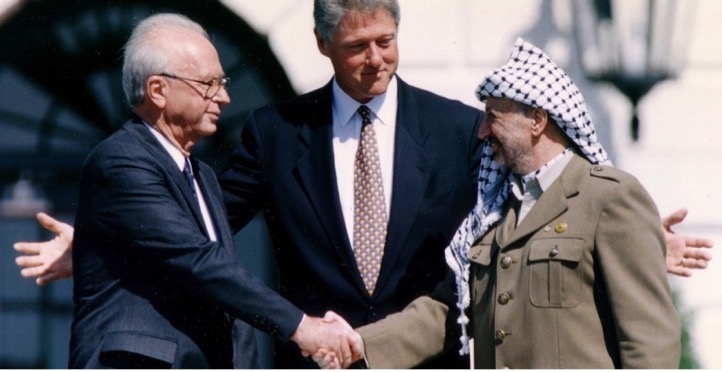 Oslo Accords(1990 - 2000)
Rabin, Clinton & Arafat (1993)
What’s on the table?
Recognition
Status of Jerusalem 
Right to return of refugees
Border issues
Settlements in occupied territories
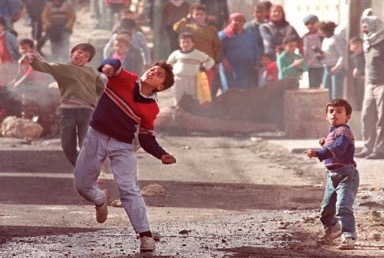 First Palestinian Intifada
Oslo Accords (1990 - 2000)
Oslo I (1993)
Mutual recognition
Legitimacy to Israel and PLO
Vision of a two-state solution
No concrete agreements
Vital issues delayed
Timeline for further agreements
What happened?
The Logic
“Land for Peace”
Two Track negotiations
Israeli-Arab
With Syria over Golan(progress; no outcome)
With Jordan over West Bank (1994 peace deal)
With Lebanon
Israeli-Palestinian
Officially w/ Palestinian reps.
Unofficially with PLO in the backdoor
Oslo II (1995)
Greater promise of Palestinian autonomy
Division of Palestine to three categories: A, B, C
1/3 of occupied territory yielded to PLO
Palestinian elections
Limited withdrawal of IDF
Camp David (2000)
Barak offers concessions beyond Israeli “red lines” but short of full Palestinian sovereignty
”Take it or Leave it”
Arafat refuses the offer
Talks collapse
Oslo Accords(1990 - 2000)
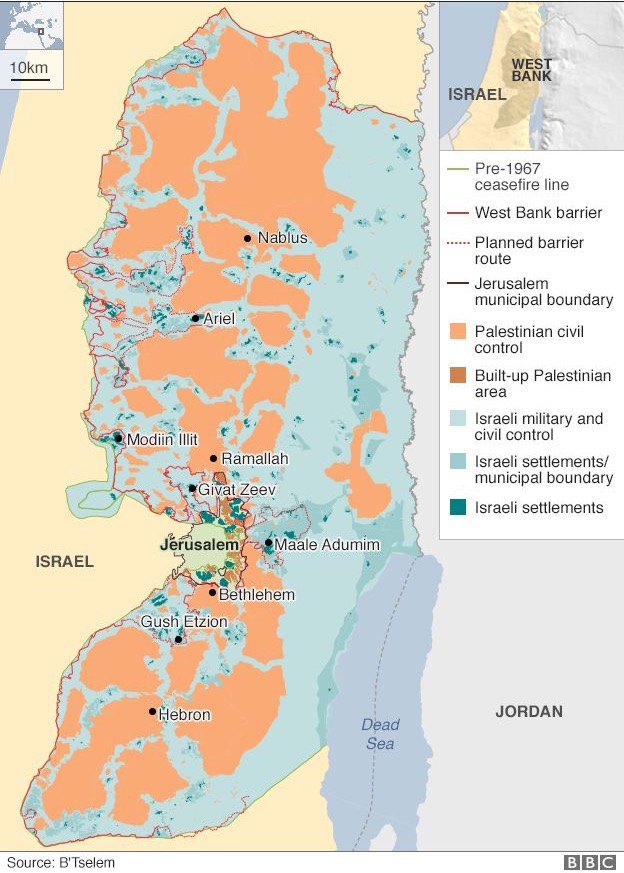 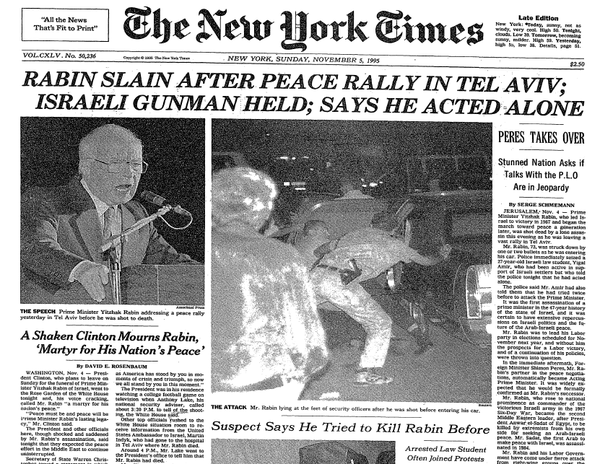 Why did they collapse?
Opposition
Likud, Hamas, Islamic Jihad
Rabin and Arafat declared traitors
Rabin assassinated in 1995
Popular support wanes over the years

Continued Settlement building
https://www.youtube.com/watch?v=E0uLbeQlwjw  
Imbalance of Powers
Little incentive for Israel to make concession
Limited ability of Palestinians to force concessions
Role of regional/global actors
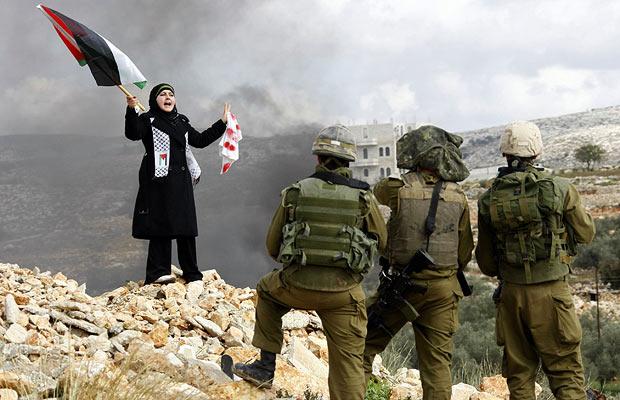 Post-Oslo Status Quo
Local 
Context
Diminished hope for a resolution on both sides
Occupation a source of resentment, radicalisation & violence for both sides
Gaza, under blockade and repeatedly bombarded since 2007, an “open air prison”
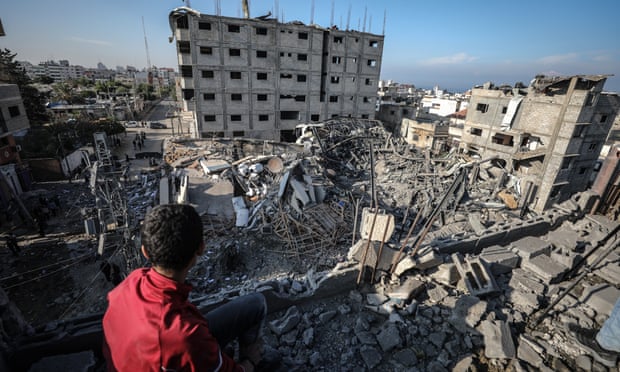 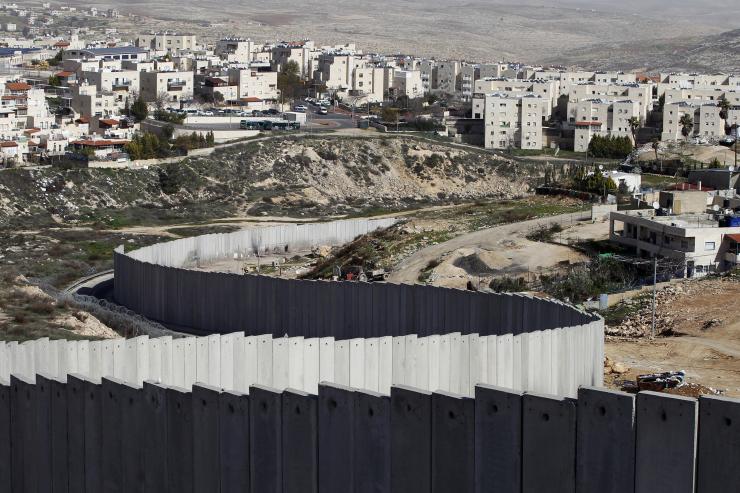 Regional 
Context
International Context
Israeli Wall of Separation (West Bank)
2003
Destruction in Gaza
Post-Oslo Status Quo
Local 
Context
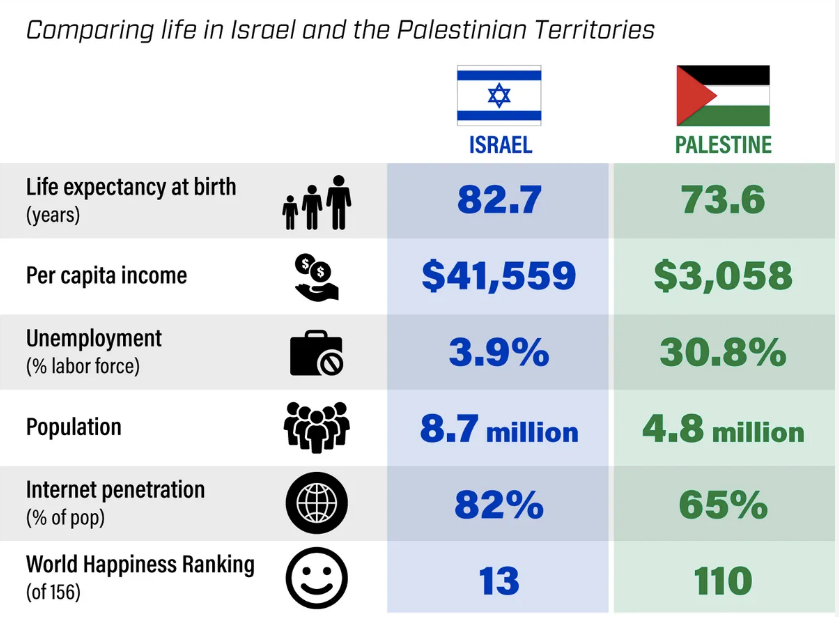 Regional 
Context
gzeromedia.com
Sources: WB, IMF, World Happiness Index, International Telecom Union
International Context
Post-Oslo Status Quo
Source of regional instability and conflict
Overshadowed by “Arab Spring” divisions, Iran – Saudi rivalry
Local 
Context
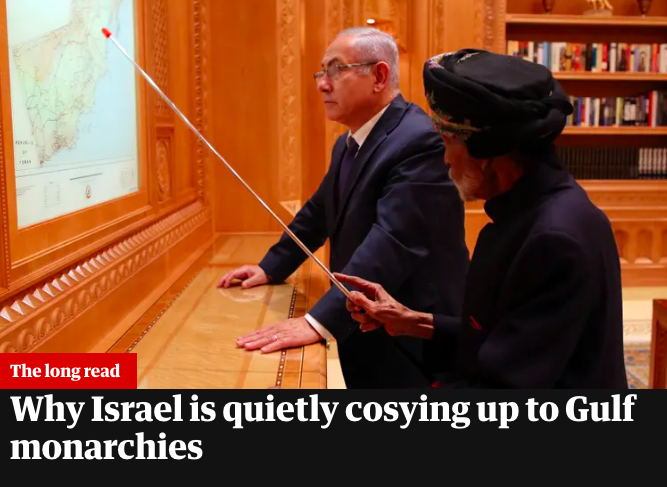 Regional
Context
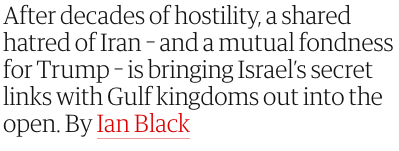 International
Context
Post-Oslo Status Quo
Unquestioning support for Israel in the US Congress
Undermined Obama efforts to stop settlements, make deal with Iran
Trump, Evangelicals, extend unconditional support to Netanyahu
Local 
Context
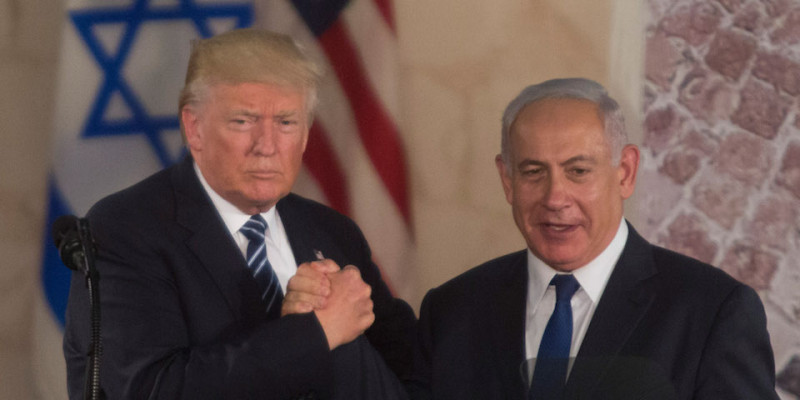 Regional
Context
International
Context
How to change the status quo?
Violence vs. non-violence: What’s right; what’s effective?
“The Great March of Return”
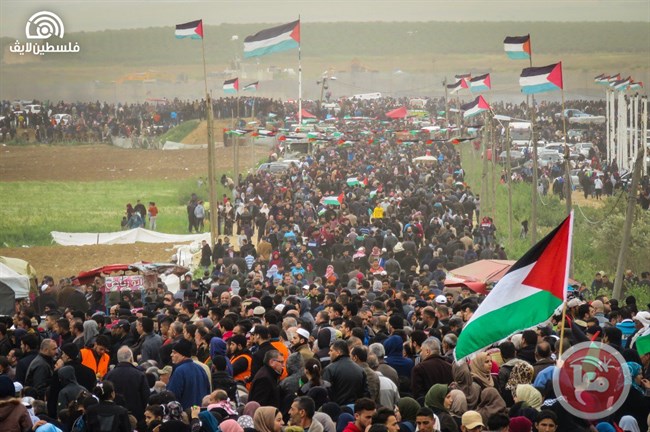 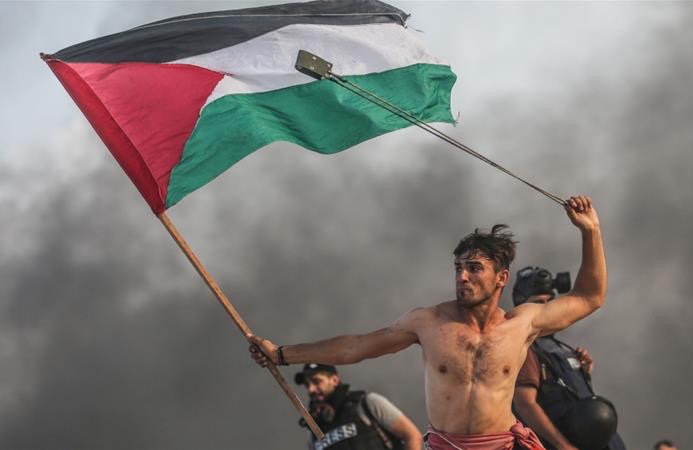 How to change the status quo?
Violence vs. non-violence: What’s right; what’s effective?
Boycott, Divestment and Sanctions (BDS) Movement
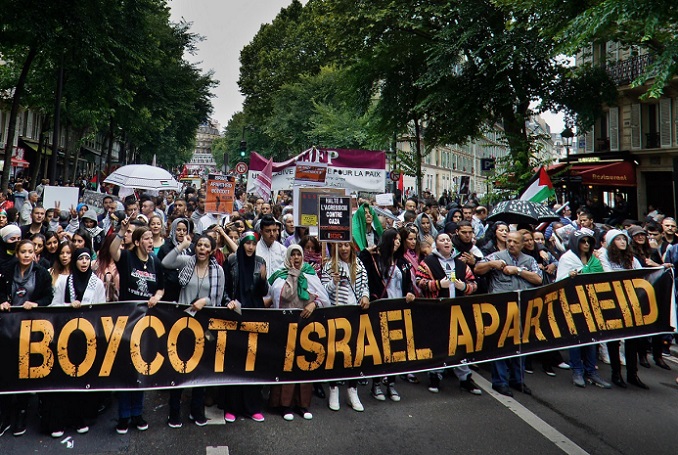 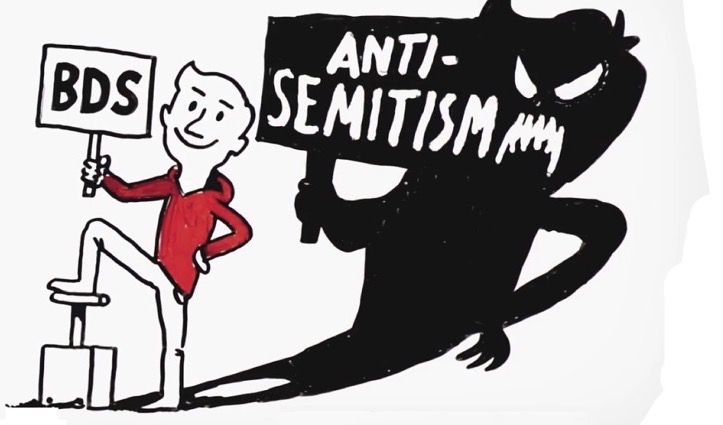 Response paper # 1
”In your view, what is a just and sustainable solution to the Israeli-Palestinian conflict and the most effective way to achieve it?”
1,000 word essay 
To be submitted next week before class (i.e. 13h00, 17 April)

Be careful about:
Structure (Intro, Body, Conclusion)
Referencing
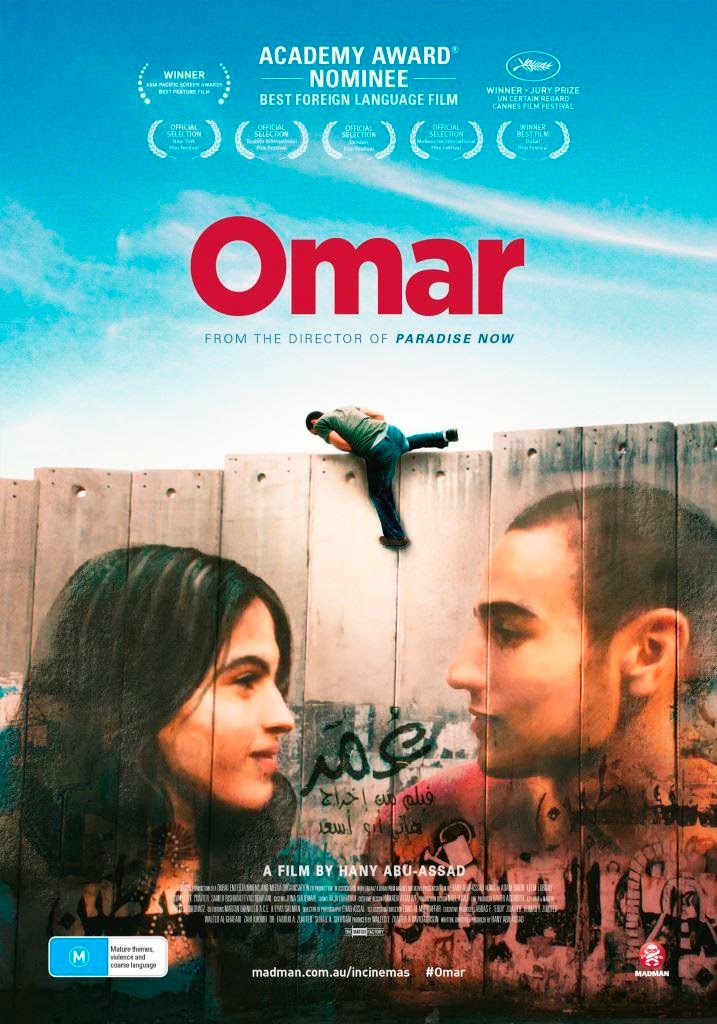 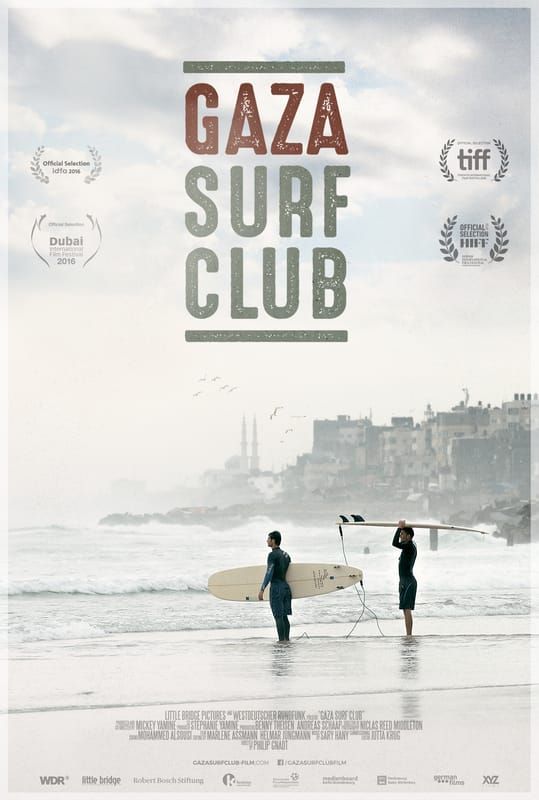 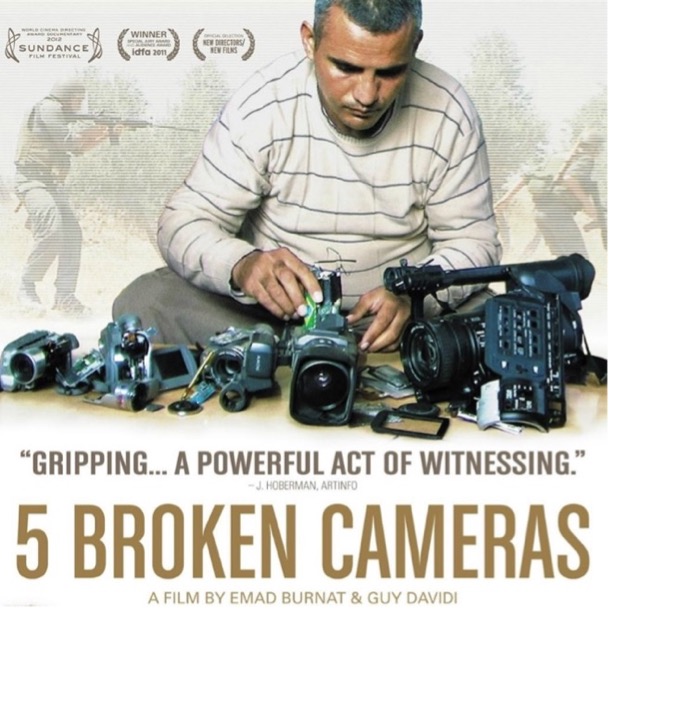 https://www.youtube.com/watch?v=rH_d_L33V2s